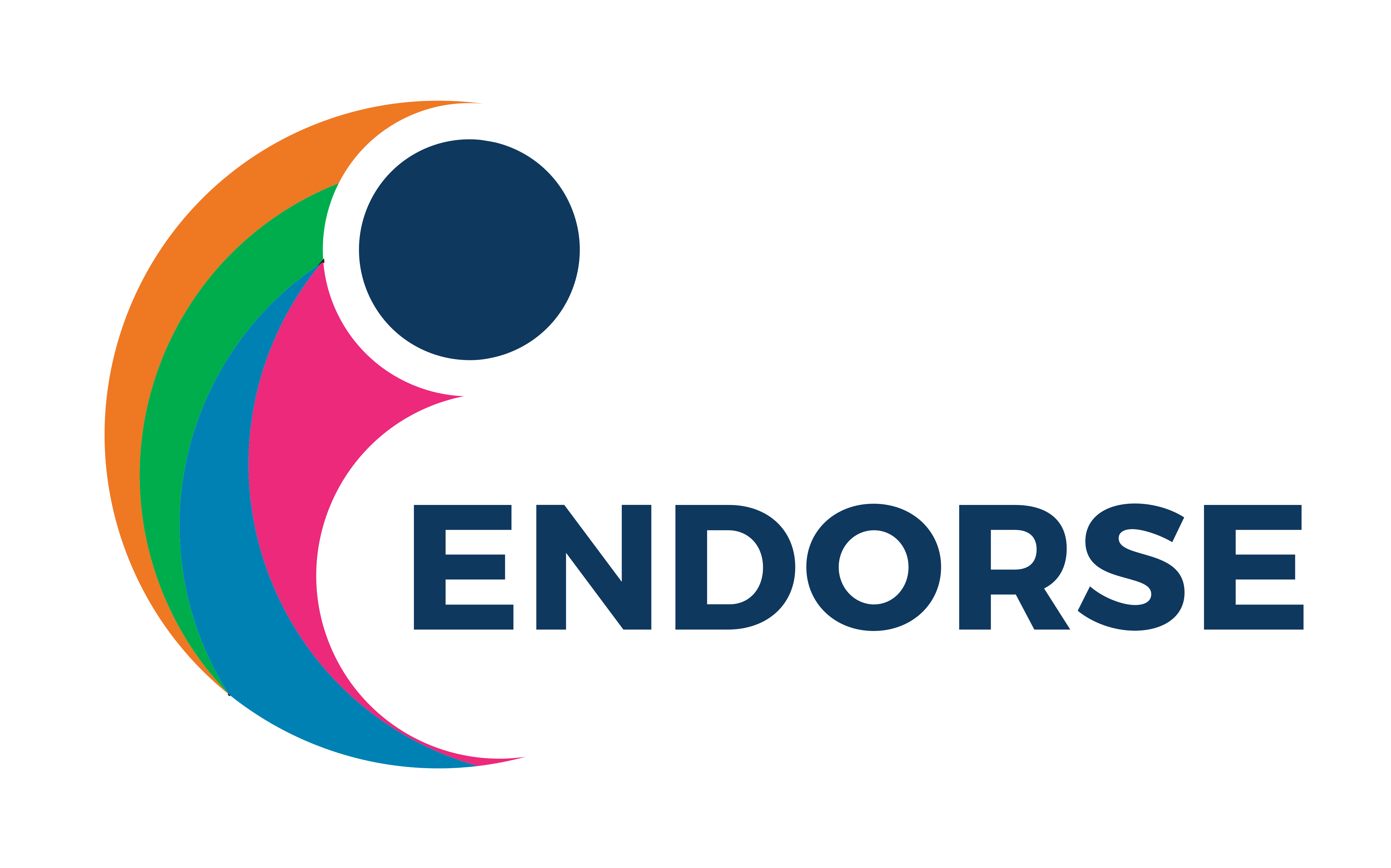 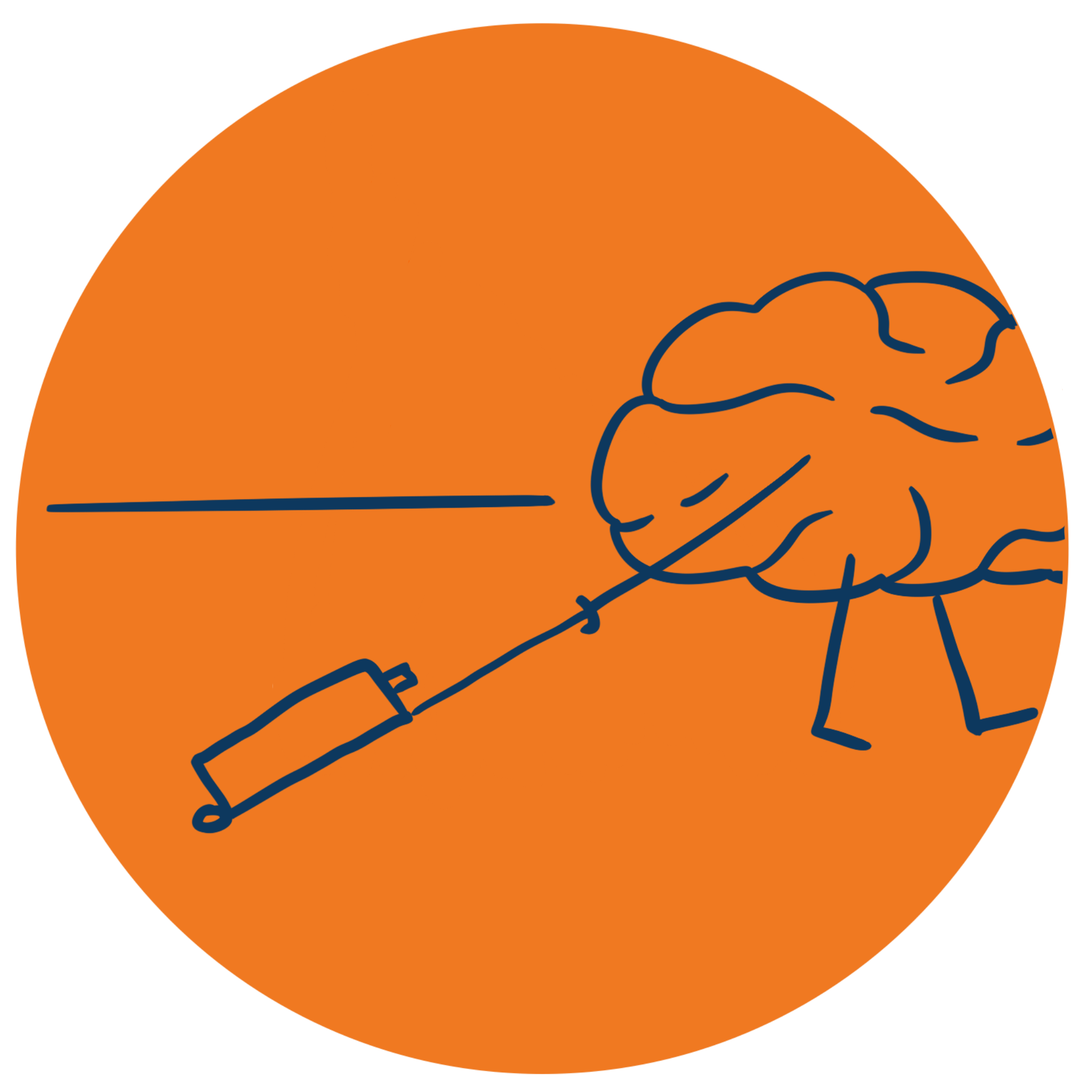 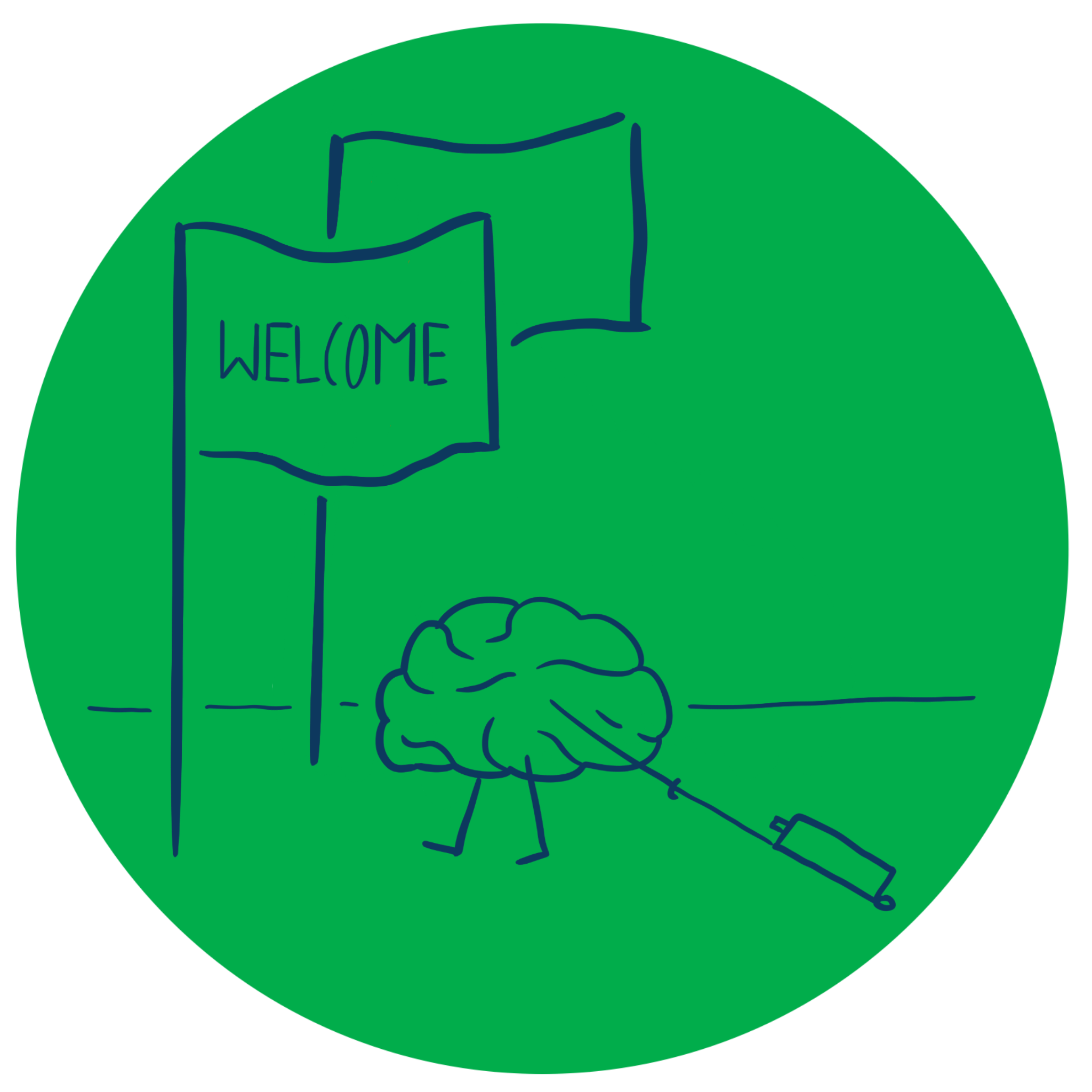 BUSINESS PLANNING AND ENTREPRENEURIAL ECOSYSTEM
(3 ECTS, 75-90 h)
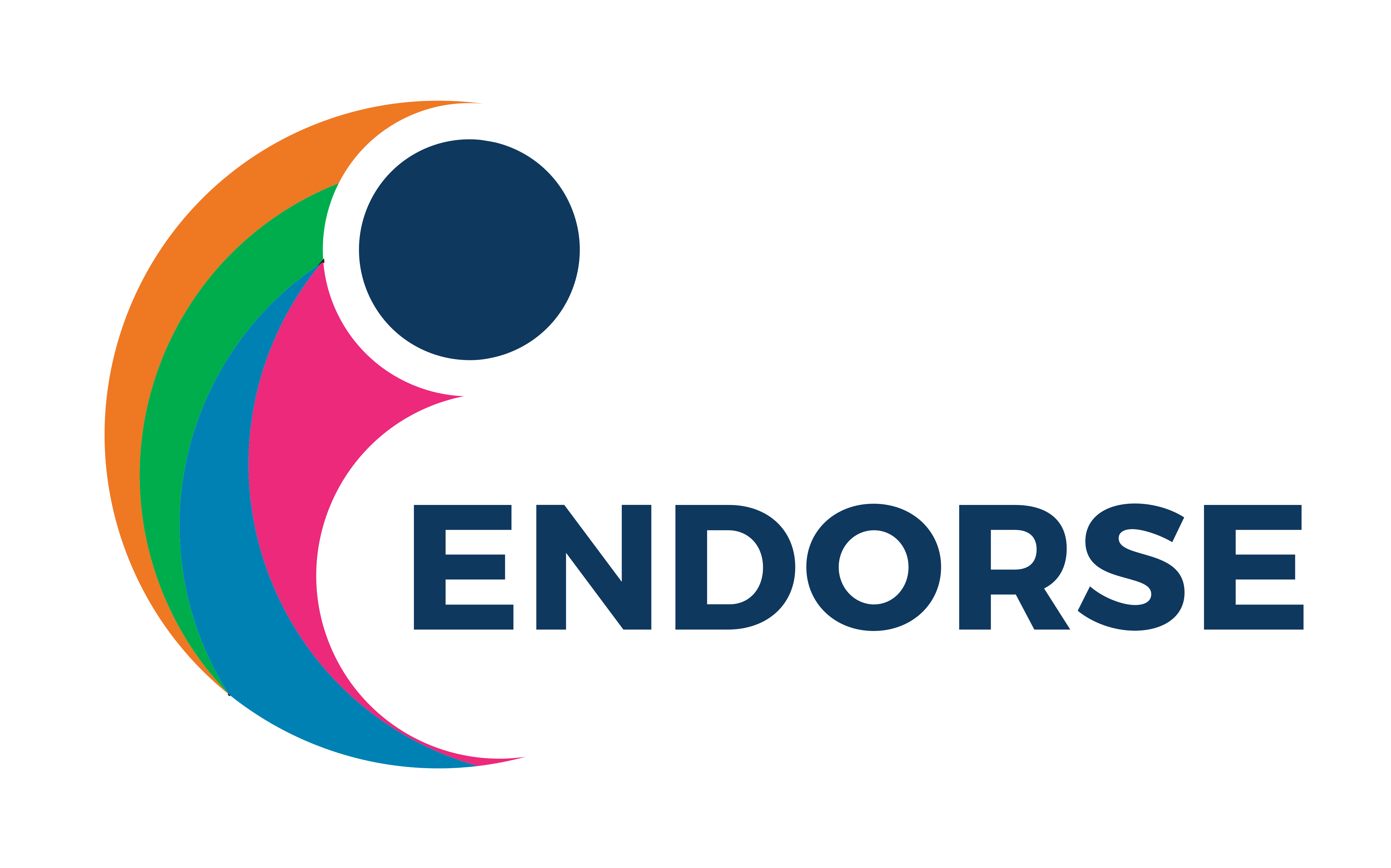 2.7 Communication and pitching the business plan
Recommended literature:
Sherwood, M. (2017). The Authority Guide to Pitching Your Business: How to make an impact and be remembered–in under a minute!  (Vol. 17). SraBooks.
[Speaker Notes: Entrepreneurship, as well as intrapreneurship, is a way of thinking and acting where you can use your passion for innovation whether you plan to start your own business, or plan to work within an organisation, or develop an understanding of business operations and leadership.]
Steps in starting a business
Step 1 – Why are you writing a business plan?
Step 2 - Define your vision
Step 3 - Set your goals and objectives for the business
Step 4 - Define your value proposition
Step 5 - Know your market - Target Market & Competition
Step 5 - Know your customer
Step 6 - Research the demand for your business
Step 7 - Set your marketing goals
Step 8 - Define your marketing strategy
Step 9 - Financial Plan
Step 10 – Risk assessment
Step 11 - Take Action!
Business plans
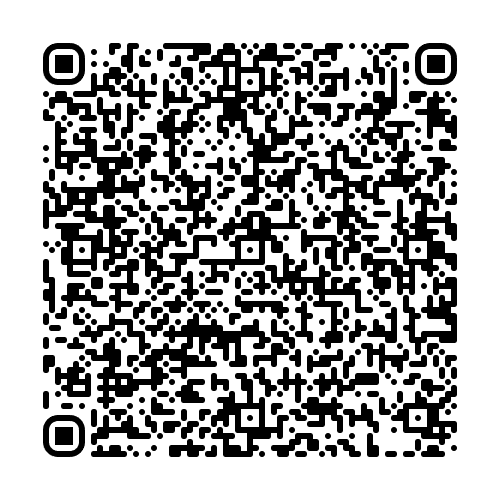 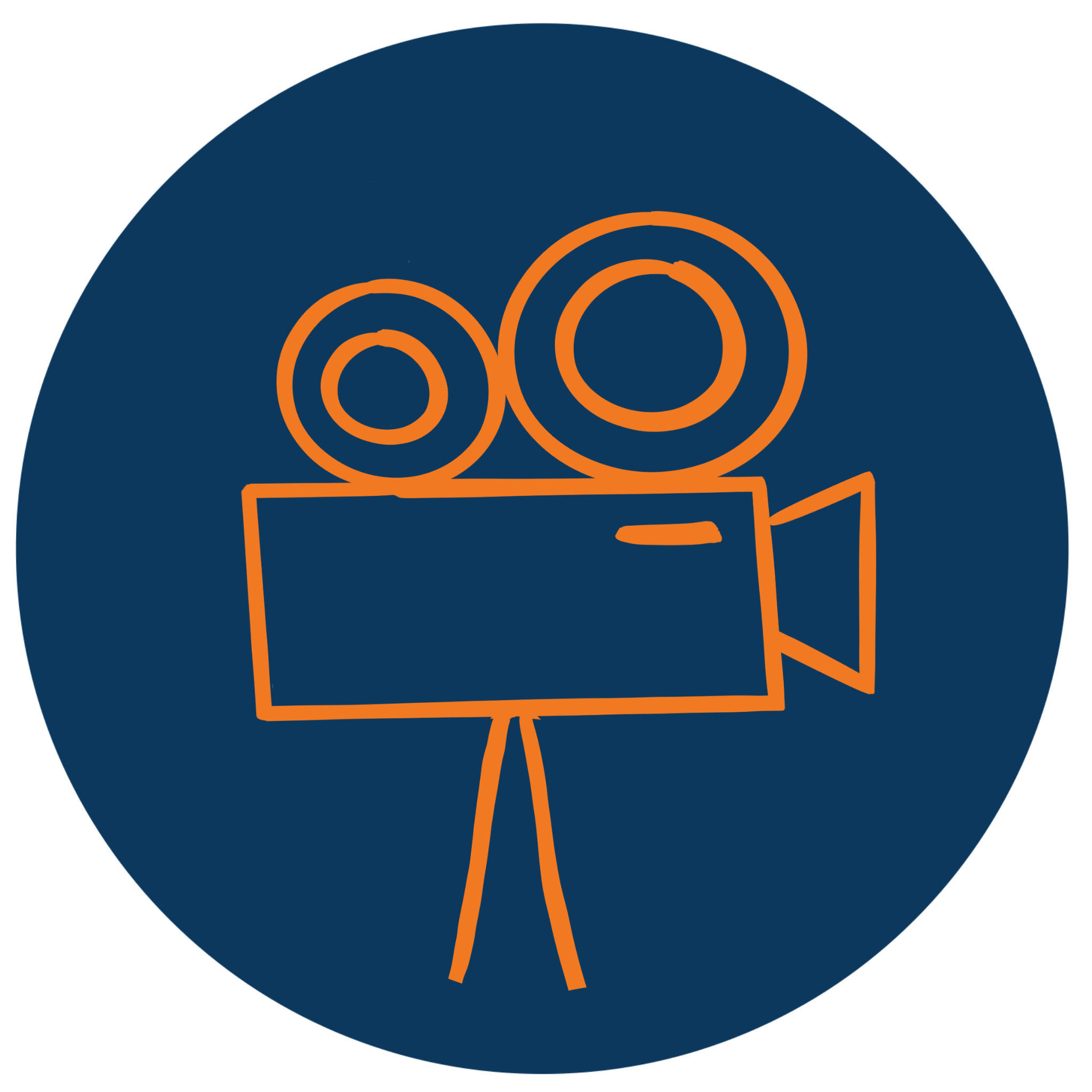 How to write a business plan 1
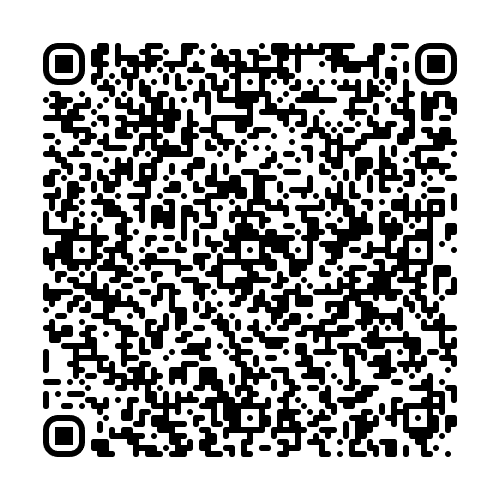 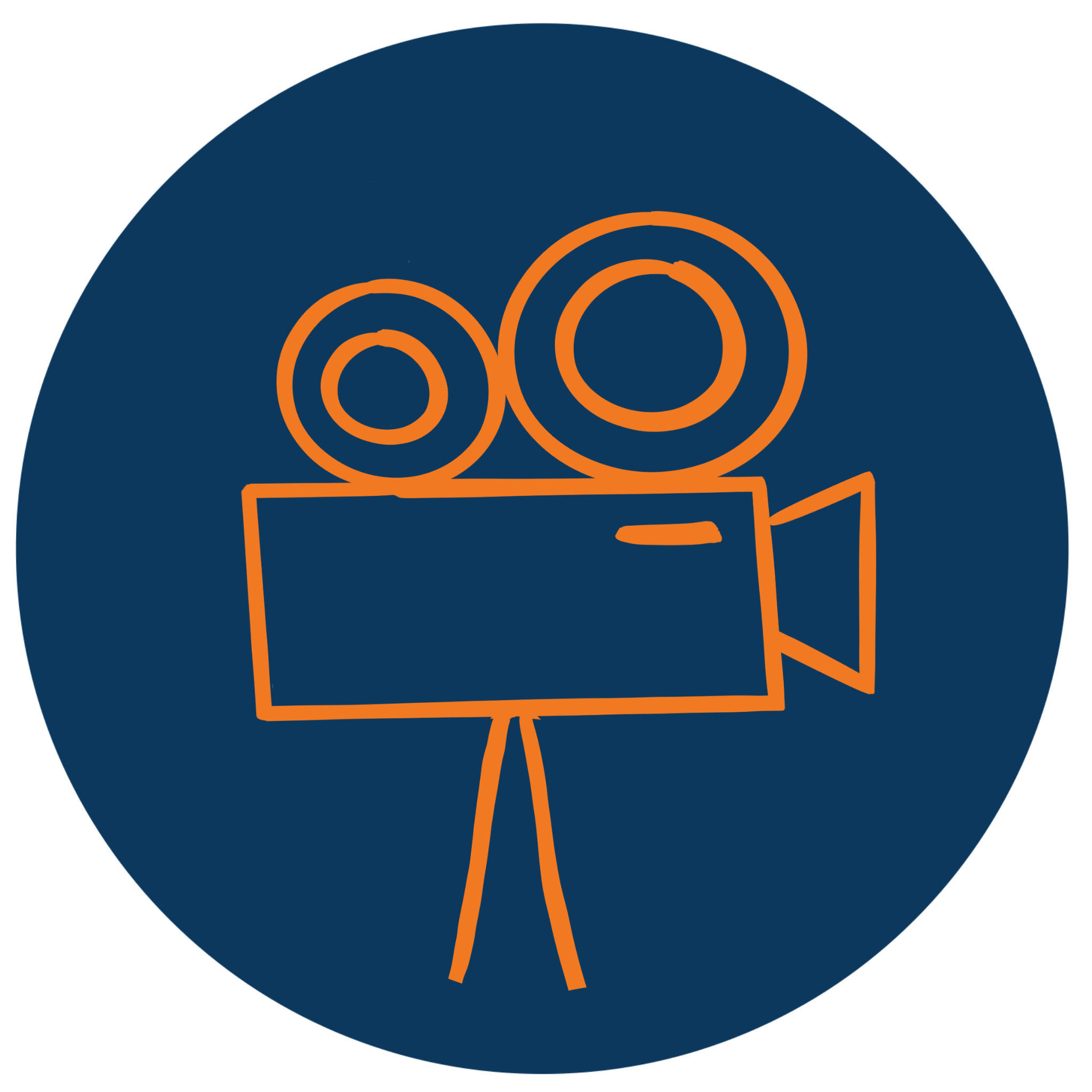 How to write a business plan 2
Communication vision
Listen & be listened to
Keep it simple
Use metaphors, analogies & examples
Use many different forums
Repeat the message
Lead by example
Address small inconsistencies
Source:	Kotter, J. P. (1996). Leading change. Boston, MA:	Harvard business School press.
To communicate the business value
Film: Tutorial about pitching the business plan
Acknowledgments
This Material is Part of the Education Package produced within the Erasmus+ Project: ENDORSE
Project Partners: 



ENDORSE Educational Material Entrepreneurship © 2024 by ENDORSE is licensed under CC BY-SA 4.0



Logos of Partner Institutions and Erasmus+ are excepted.
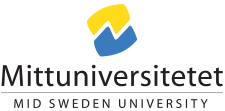 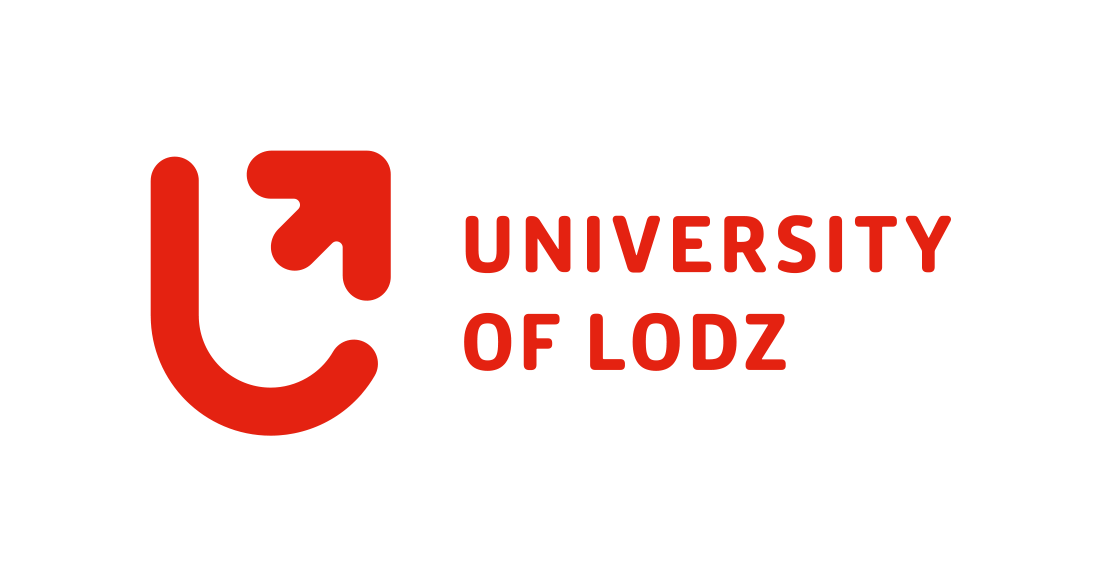 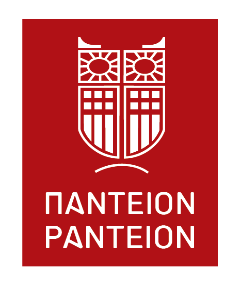 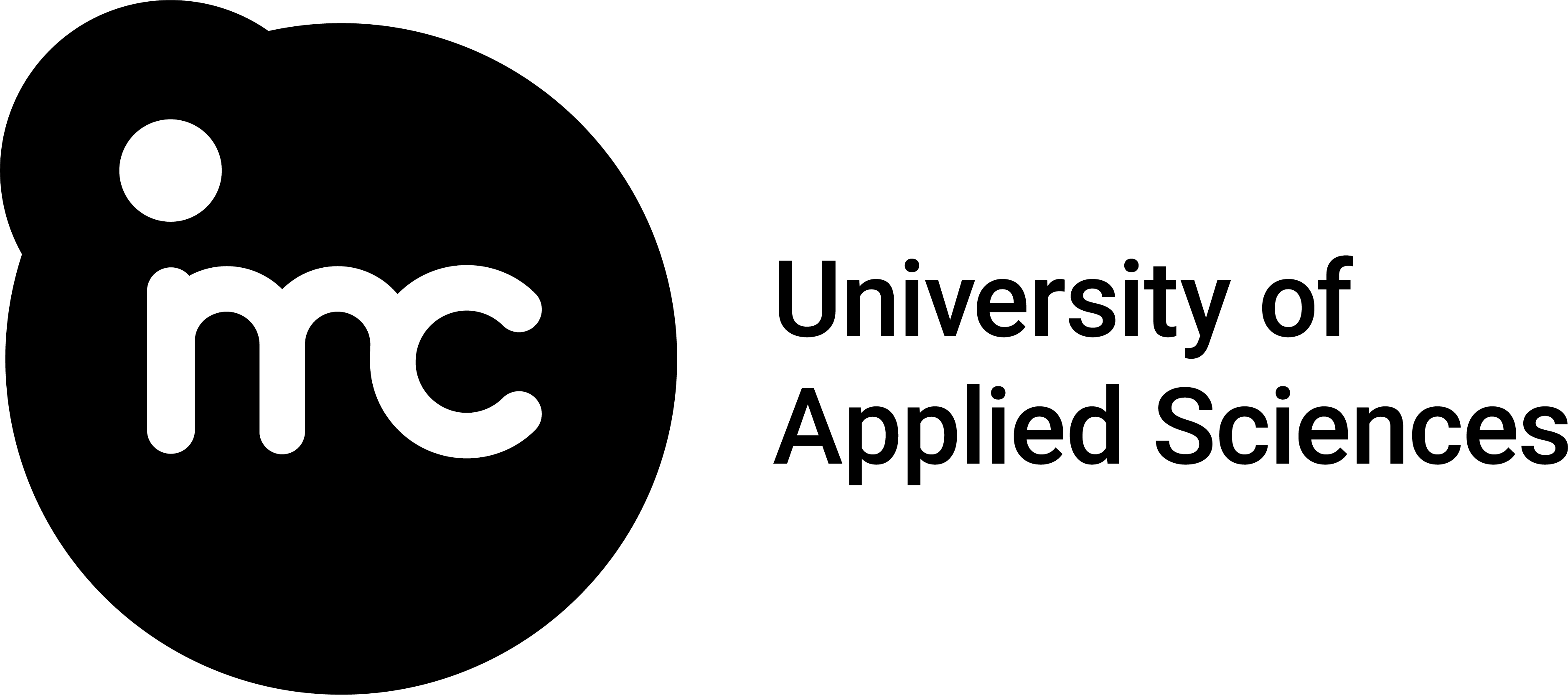 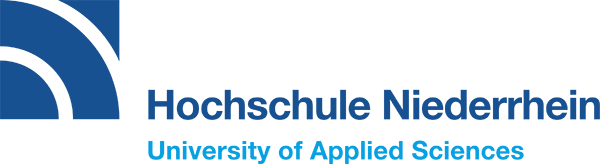 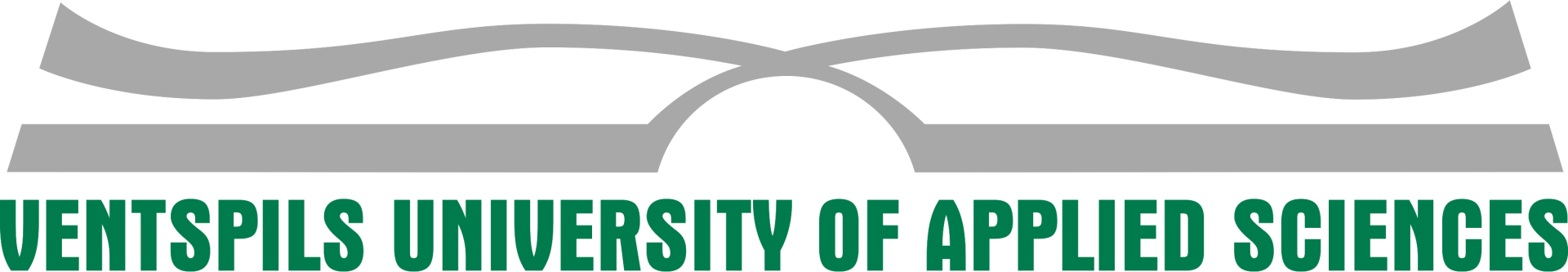 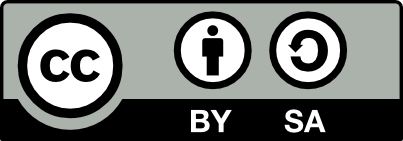